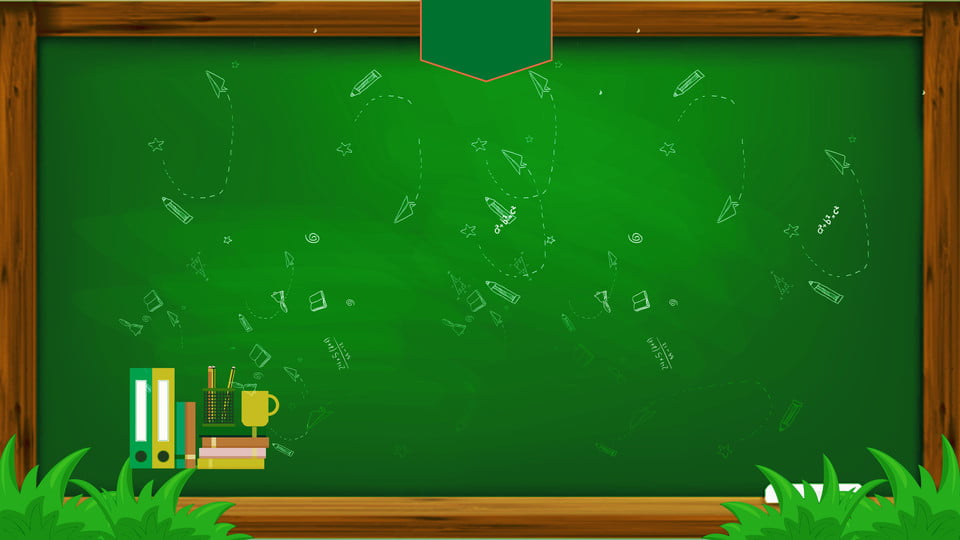 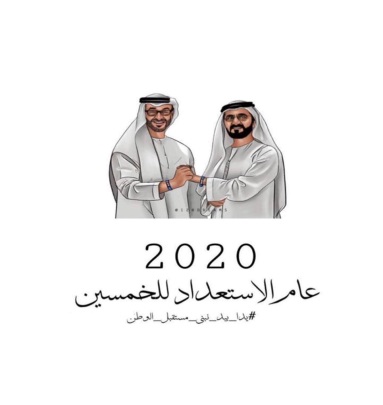 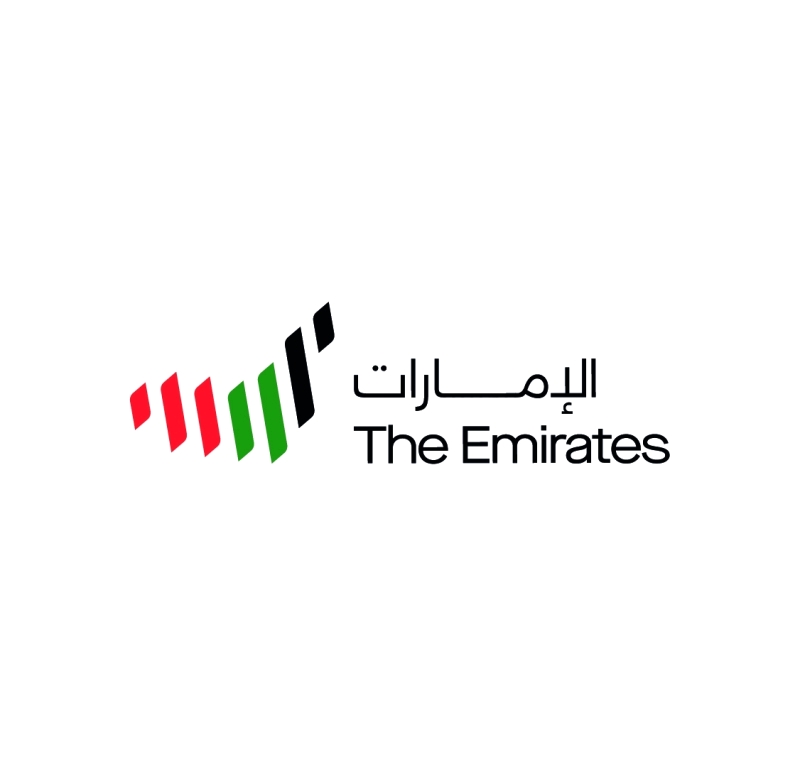 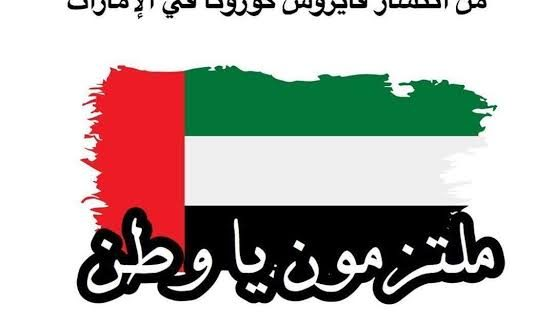 اليوم: الأثنين
التاريخ: 13 – شعبان 1441 ه
          6 إبريل 2020 م 
المادة: اللغة العربية
المعلمة مريم خميس الشامسي
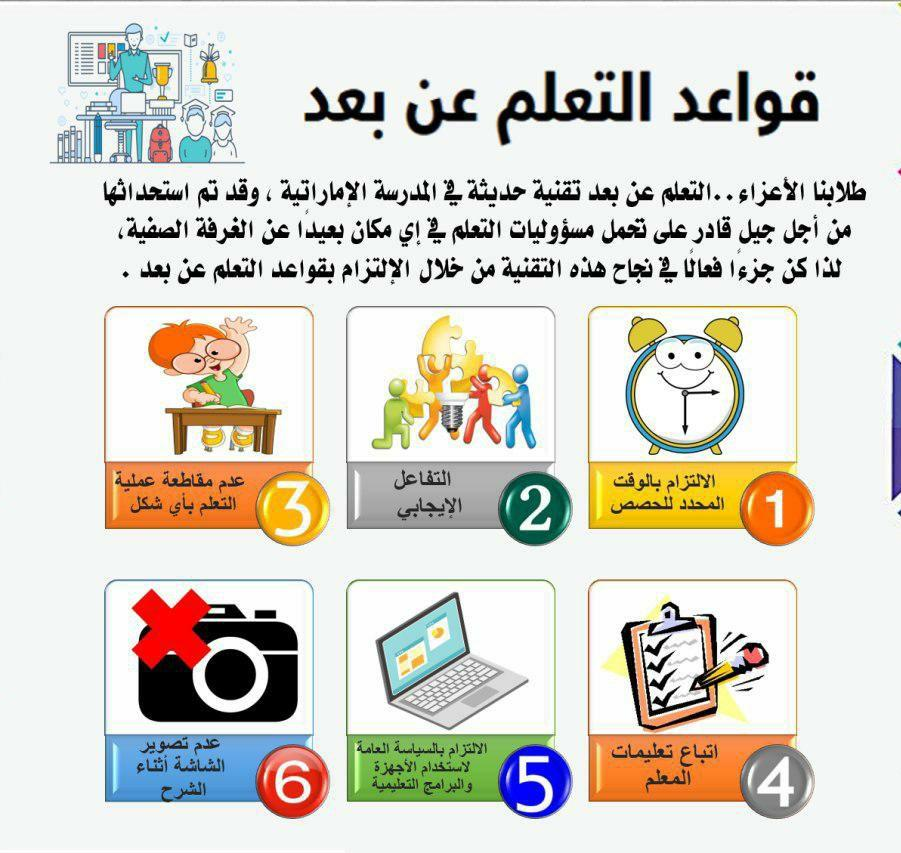 §
المعلمة مريم خميس الشامسي
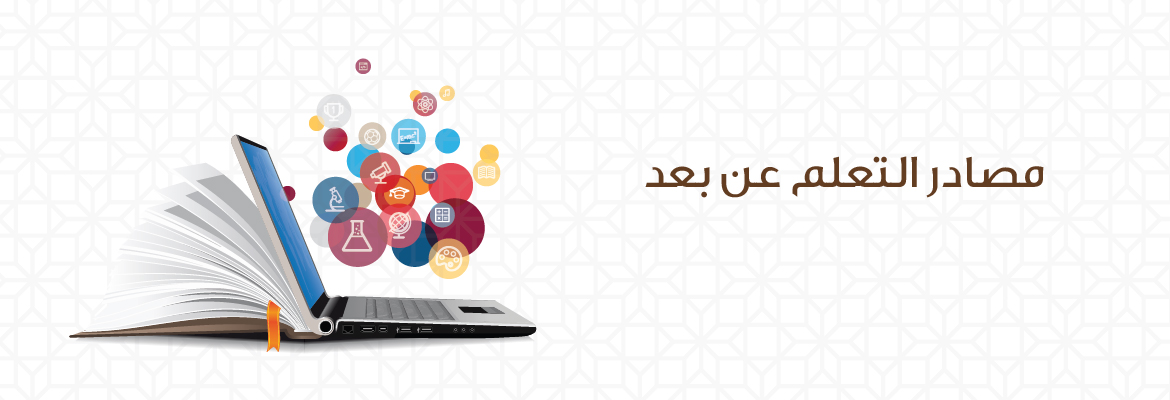 أدوات
بَوابَة التَّعلم الذَّكي 
الْكِتاب الإلكتروني
3 أعواد خَشَب
المعلمة مريم خميس الشامسي
القراءة المستقلة
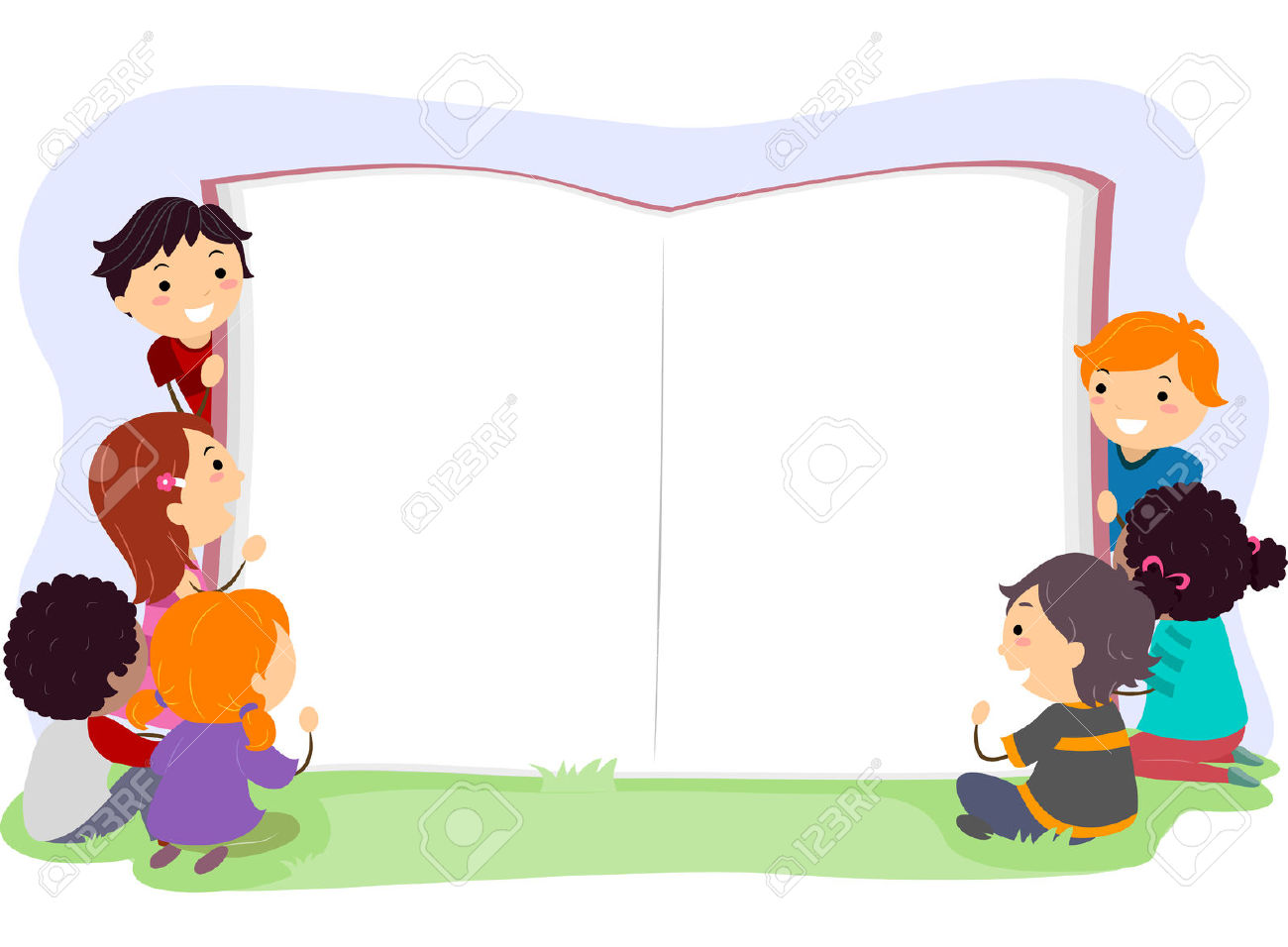 لِنَقْرَأ مَعاً
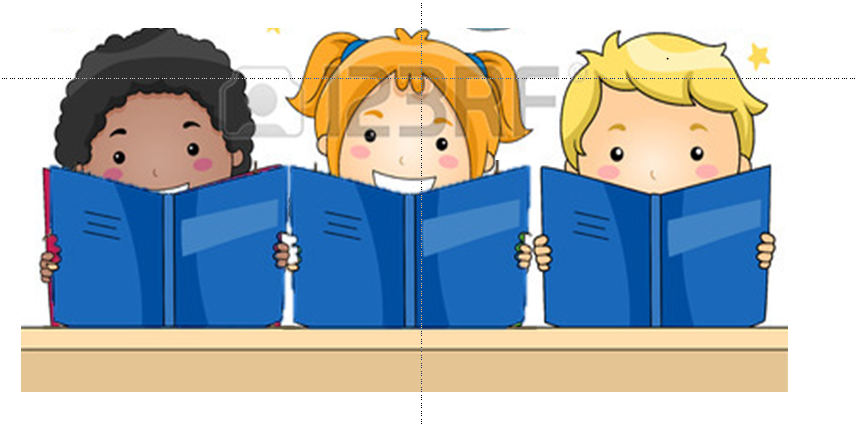 الروتين اليومي
الروتين اليومي
الروتين اليومي
المعلمة مريم خميس الشامسي
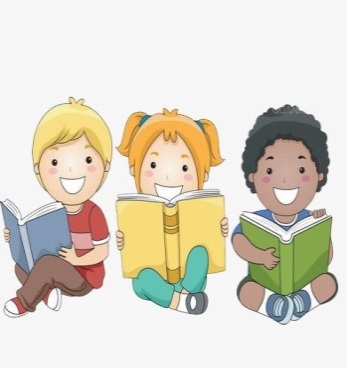 قراءة المفردات
مفردات الأسبوع
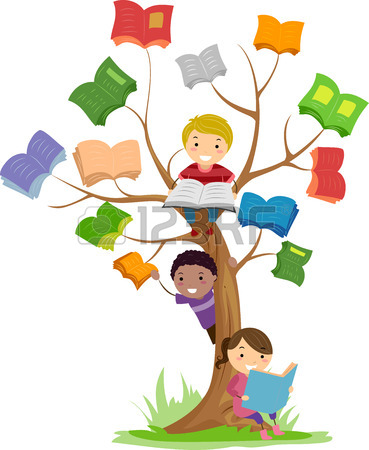 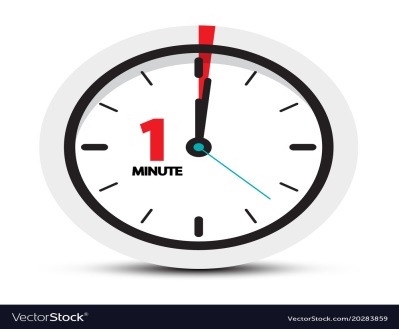 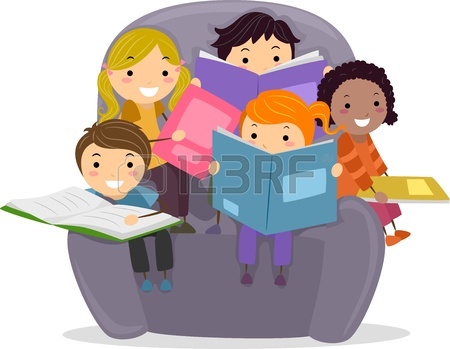 المعلمة مريم خميس الشامسي
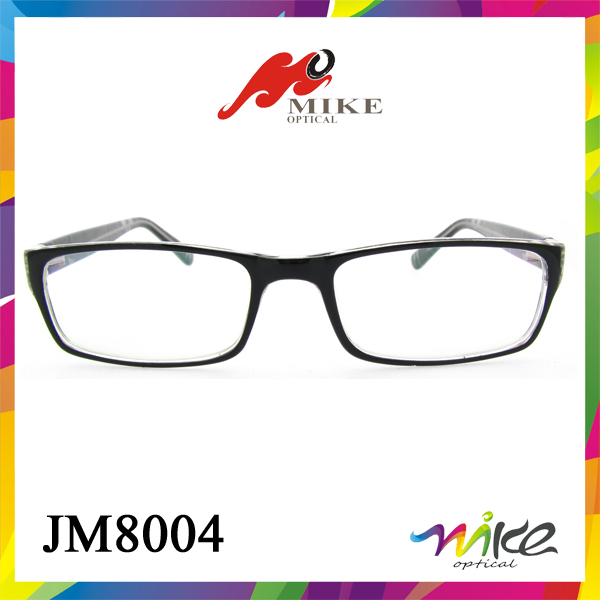 رُبما
المعلمة مريم خميس الشامسي
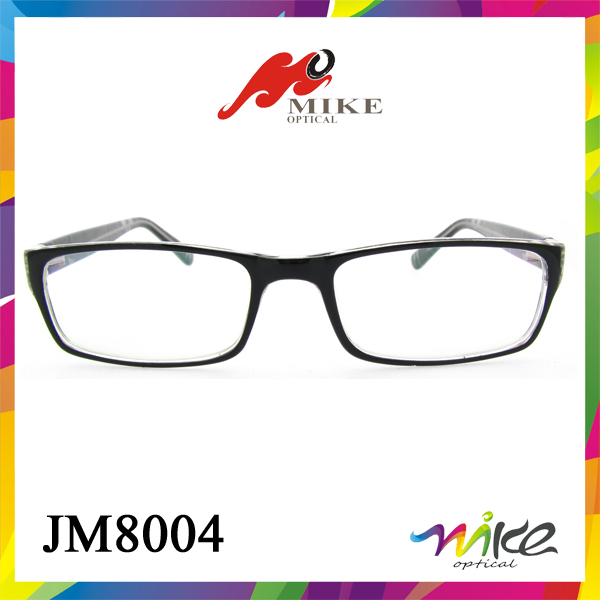 يا لَها مِنْ فِكْرَةٍ
المعلمة مريم خميس الشامسي
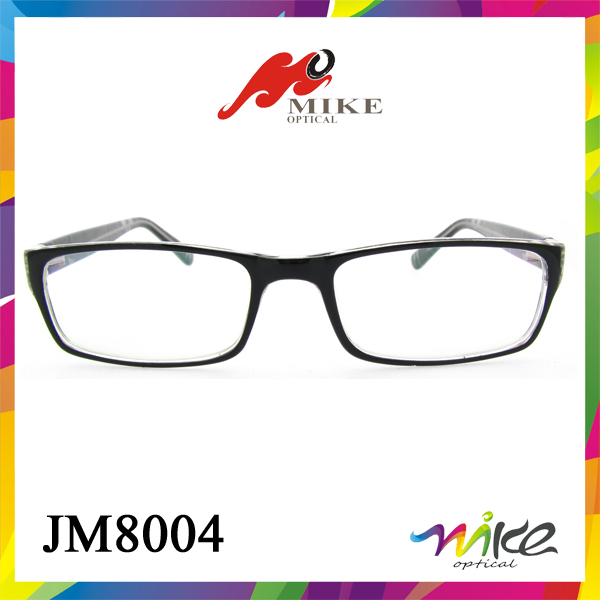 أَضْلاعٍ
المعلمة مريم خميس الشامسي
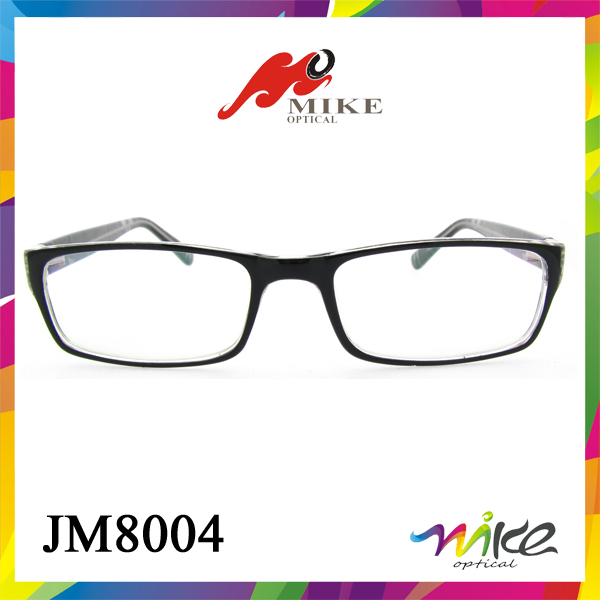 الْهَرَمُ
المعلمة مريم خميس الشامسي
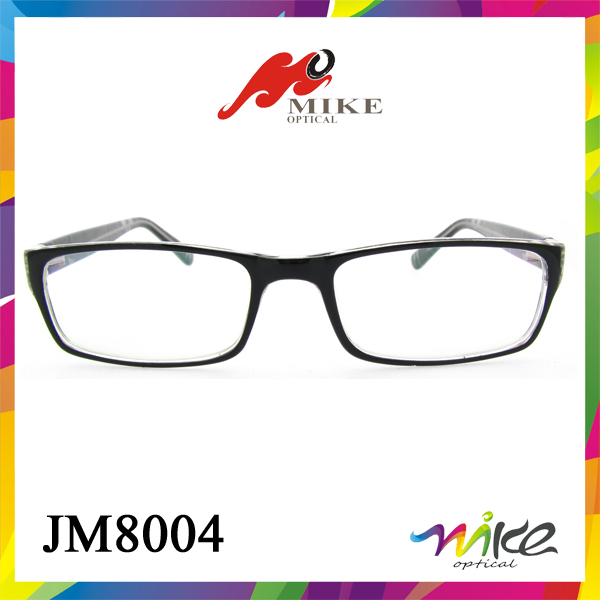 بَعْدَ أَيّامِ
المعلمة مريم خميس الشامسي
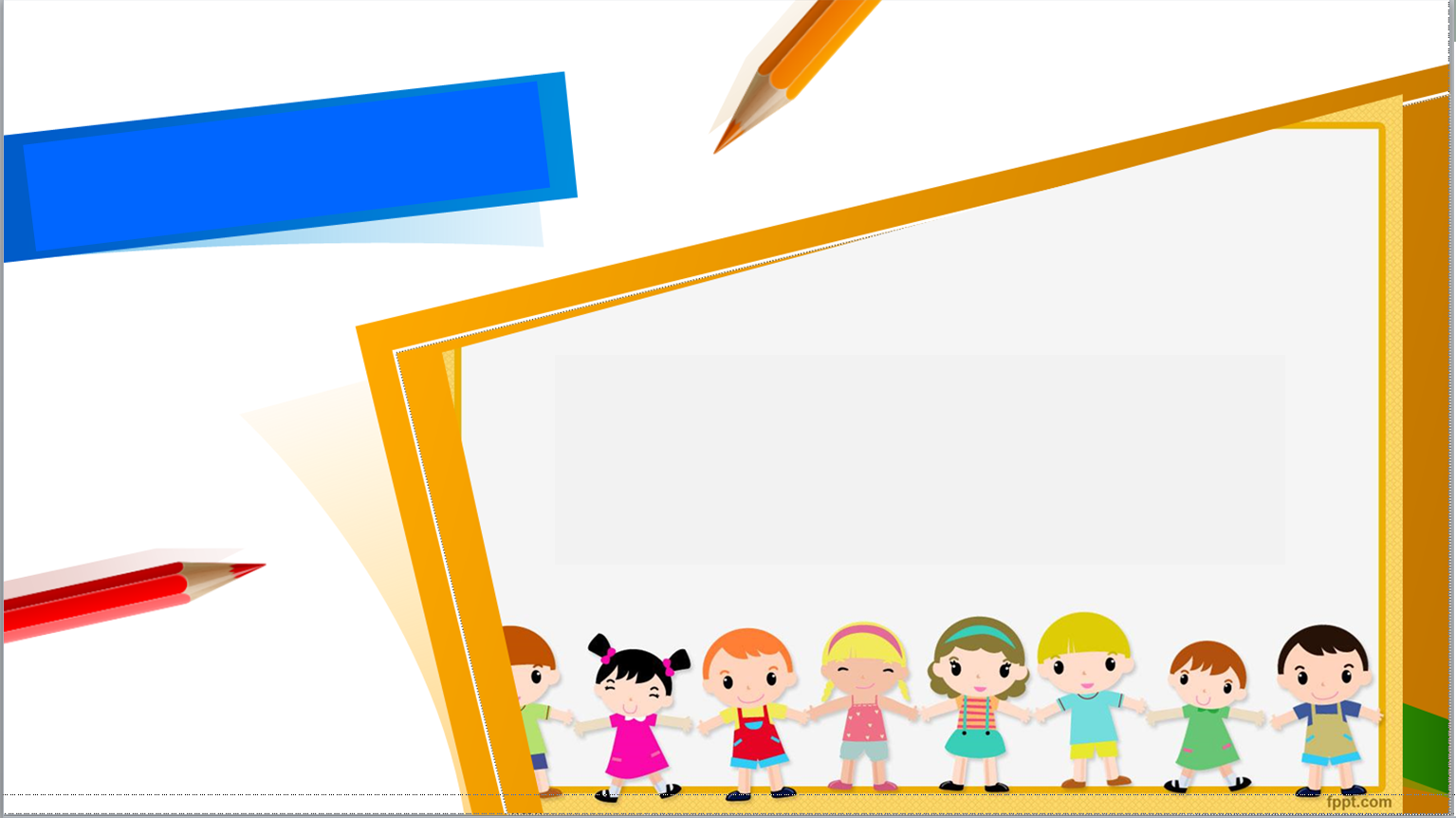 الروتين اليومي
أُوظَّفُ 3 2 1 الْمُفرداتُ الْجَديدةُ في جُمَلٍ مِنْ إِنْشائكِ۔
أَجِب وَدَرْدِش
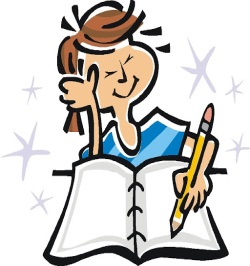 رُبْما
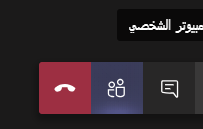 أَضْلاع
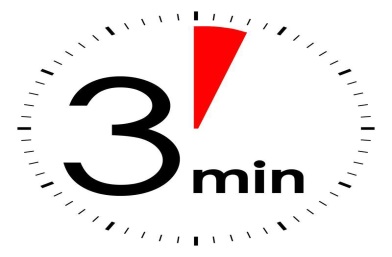 يا لَها مَنْ فِكْرَةٍ
دقائق
المعلمة مريم خميس الشامسي
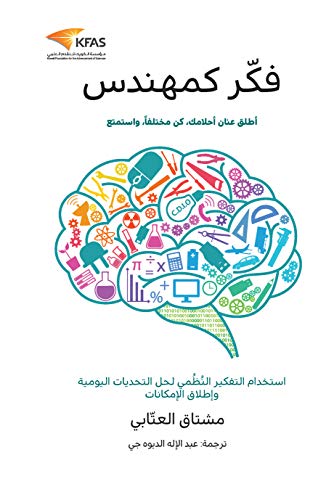 التهيئة
ماذا نَسْتَطيعُ أَنْ نُشكل مَنْ ثَلاَثة أَعْواد خَشبيةٍ مُتَساويةٍ
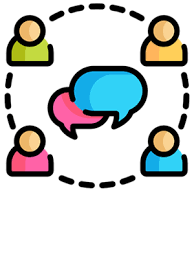 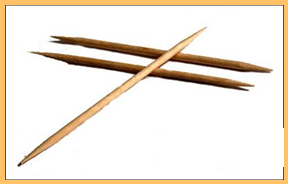 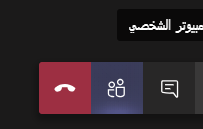 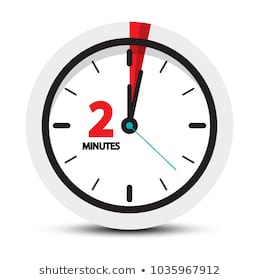 المعلمة مريم خميس الشامسي
نواتِجُ التِّعلُّم
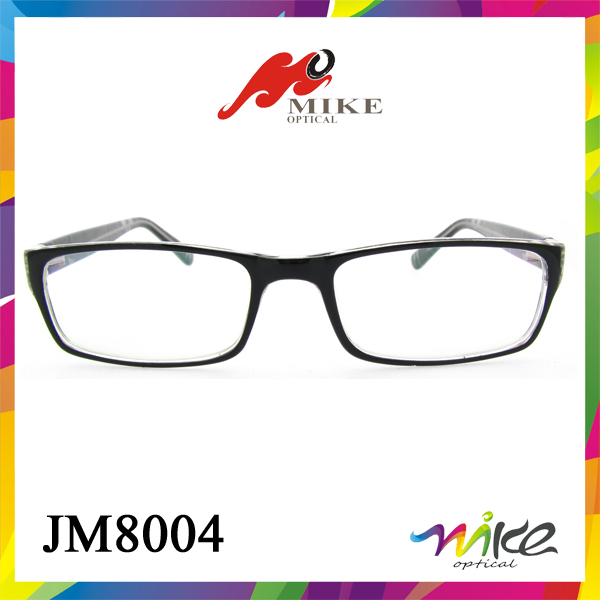 يَقْرَأُ المُتَعَلِّمُ قِراءَةً جَهْرِيَّةً سَليمَةً مُراعِيًا التَّنْغيمَ وَالضَّبْطَ السَّليمَ۔

يقْرَأُ المُتَعَلِّمُ بطَلاقَةٍ مُسْتَثْمِرًا فَهمَهُ لِلْنَصِّ مِنْ خِلالِ السِّياق والصُّوَرِ عَلى أَنْ تَكون الكَلمات مشكولَةً شَكْلاً تامًّا.

يُجيبُ المُتَعَلِّمُ عَنْ أَسْئِلَةٍ لِنَصٍّ مُظْهِرًا فَهْمَهُ لِلنَّصِّ، ومُبْدِيًا رَأْيَهُ فيْهِ.
يُحَدِّدُ المُتَعَلِّمُ عَلاقاتِ التَّضادِّ وَالتَّرادُفِ بَيْنَ الكَلِماتِ۔
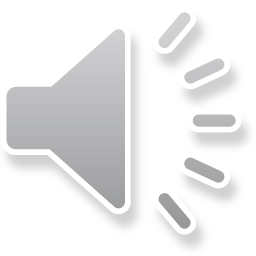 المعلمة مريم خميس الشامسي
حوار ومناقشة
قصَّة
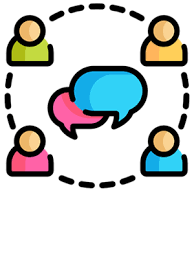 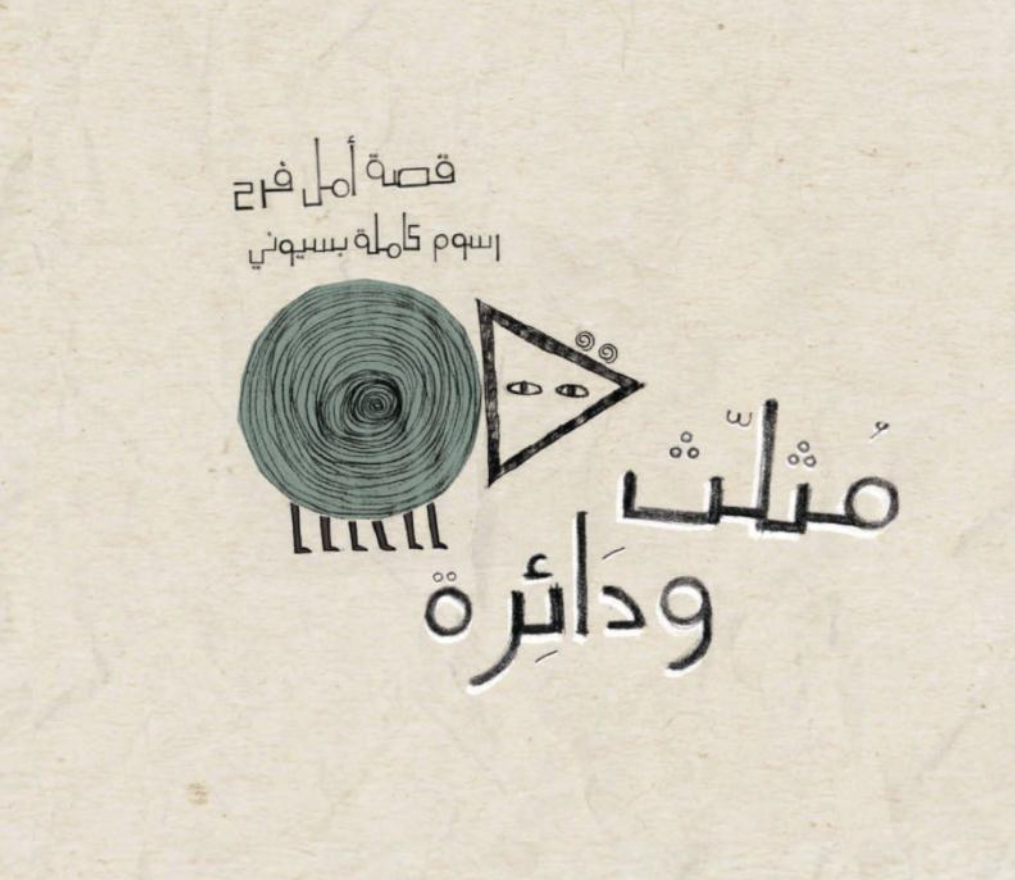 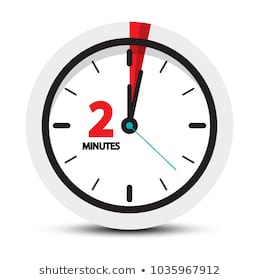 ما عُنْوان الْقصَّة؟
ما اسْمَ المُؤَلِّفِ؟
هَلْ يوحي لكم الرسم بِشيٍء؟
المعلمة مريم خميس الشامسي
۔
نَفْتَحُ اْلكِتاب صَفَحَة  19 
من تطبيق الدَّيوان أو
 مَوْقَعَ التَّعَلْم الذَّكي 
(المقرر: قَصَّة مُثلَّثُ ودائِرة)
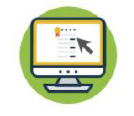 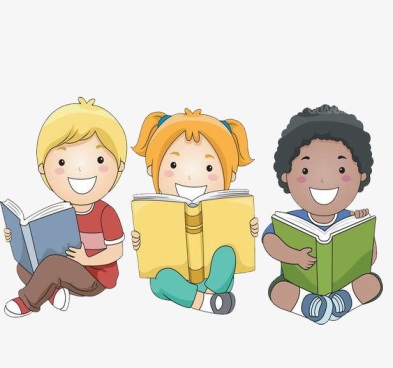 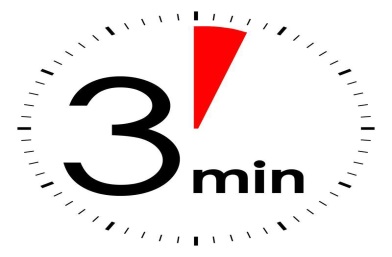 قِراءة صامتة
دقائق
المعلمة مريم خميس الشامسي
۔
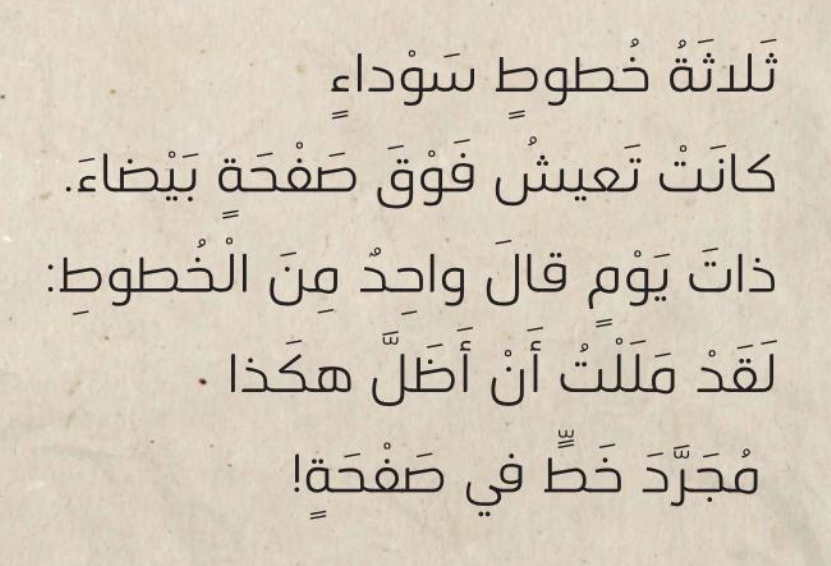 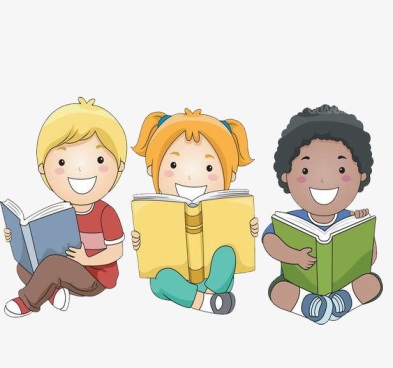 قِراءة جهرية
رقم الطالب
3
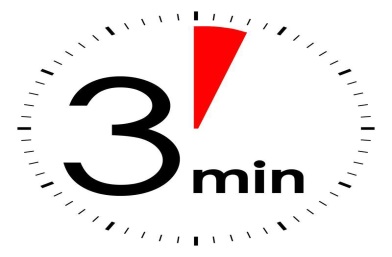 دقائق
أسئلة: ضد بيضاء – أسلوب التعجب
المعلمة مريم خميس الشامسي
۔
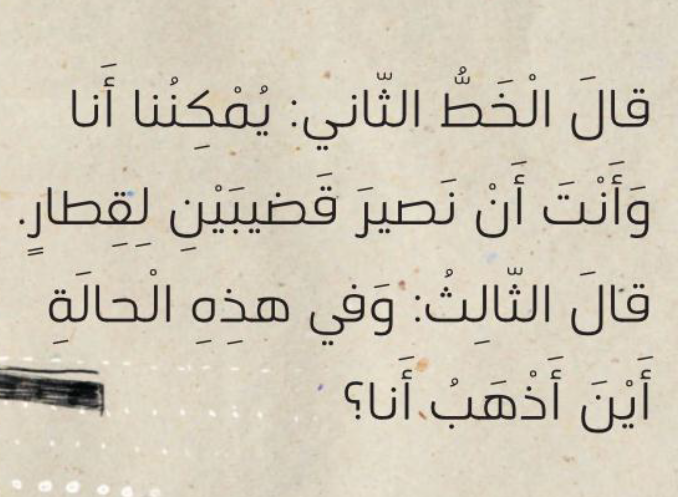 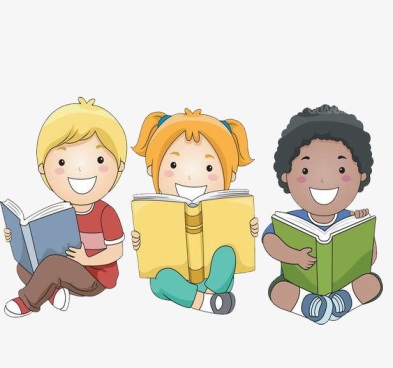 قِراءة جهرية
رقم الطالب
15
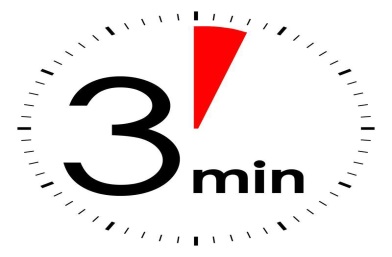 دقائق
أسئلة: مرادف قضيبين
المعلمة مريم خميس الشامسي
۔
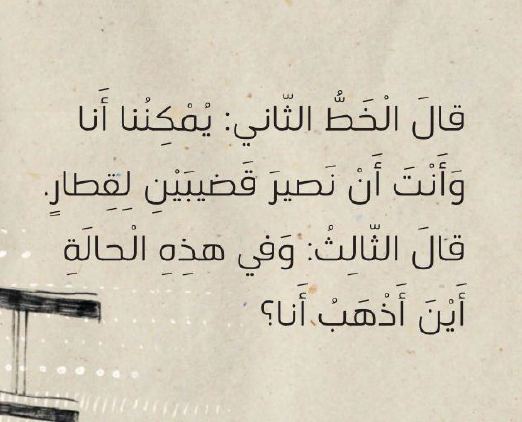 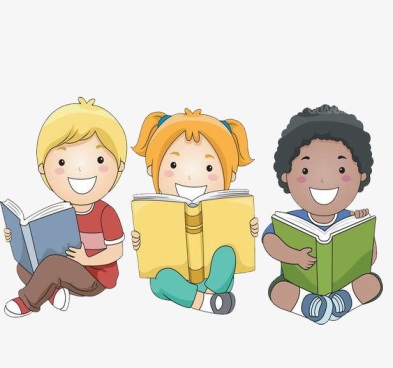 قِراءة جهرية
رقم الطالب
9
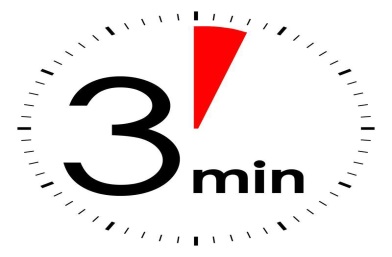 دقائق
أسئلة: مرادف نصير
المعلمة مريم خميس الشامسي
۔
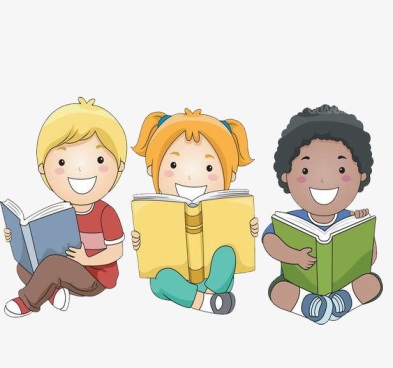 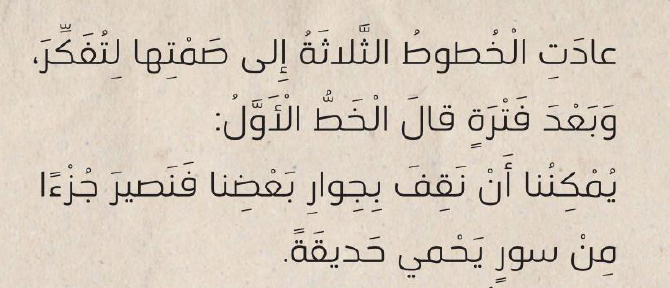 قِراءة جهرية
رقم الطالب
11
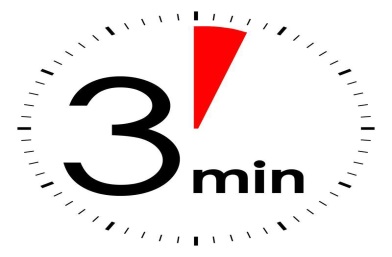 دقائق
أسئلة: مرادف سور
المعلمة مريم خميس الشامسي
۔
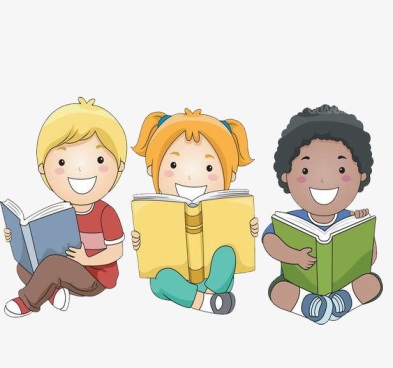 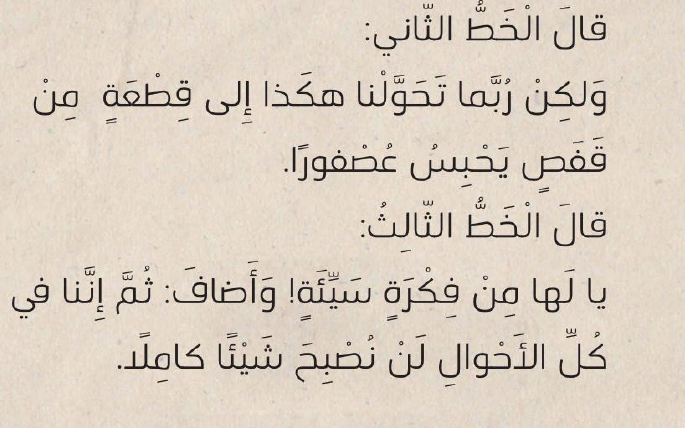 قِراءة جهرية
رقم الطالب
18
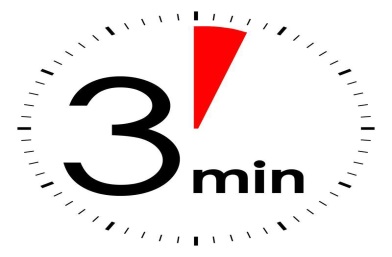 22
دقائق
أسئلة: وظف كلمة يحبس في جملة
المعلمة مريم خميس الشامسي
۔
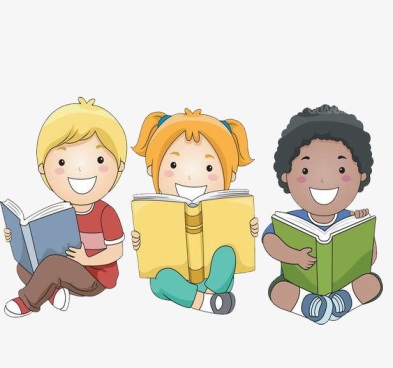 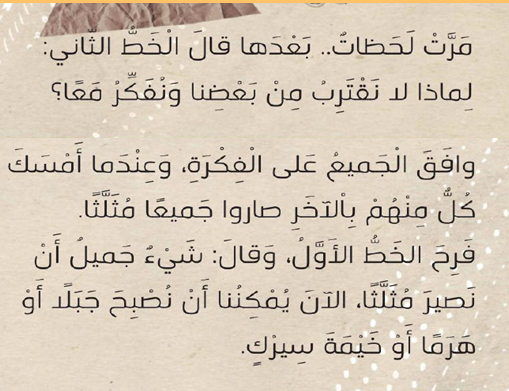 قِراءة جهرية
رقم الطالب
11
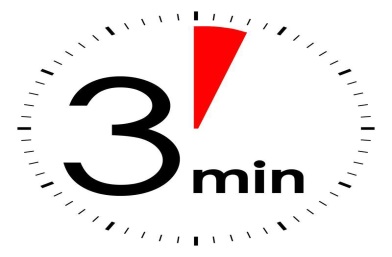 23
دقائق
أسئلة: ضد نقترب
المعلمة مريم خميس الشامسي
۔
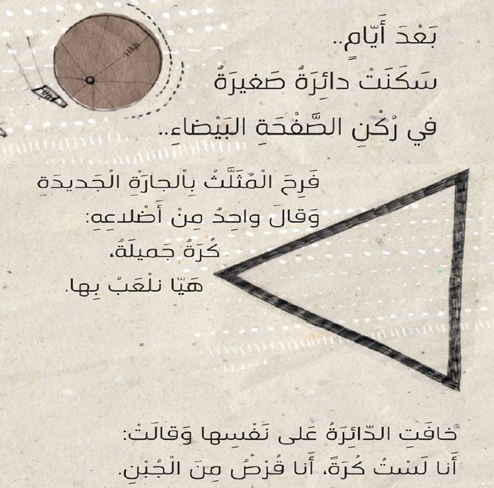 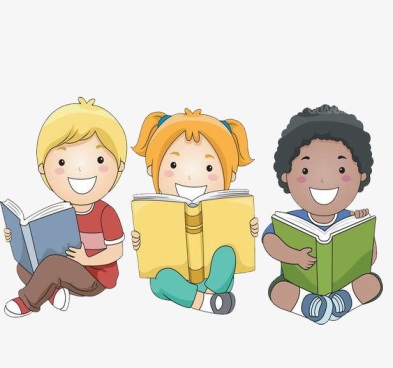 قِراءة جهرية
رقم الطالب
10
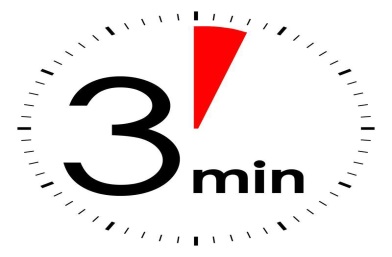 20
دقائق
24
أسئلة: البحث عن التاء المربوطة
المعلمة مريم خميس الشامسي
۔
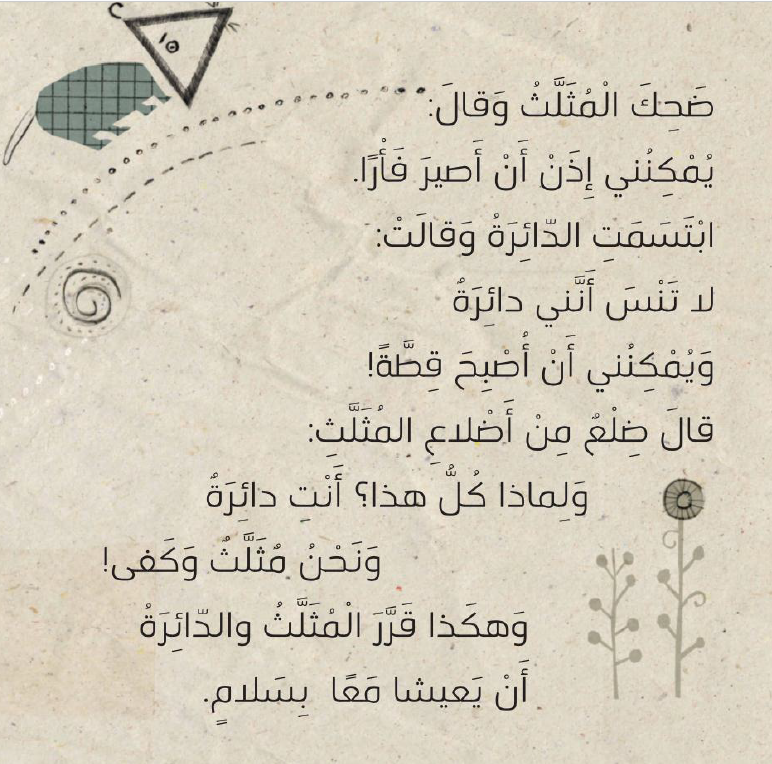 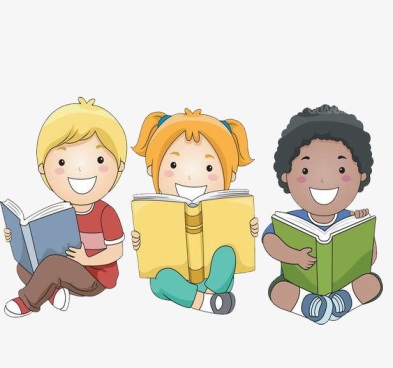 قِراءة جهرية
رقم الطالب
7
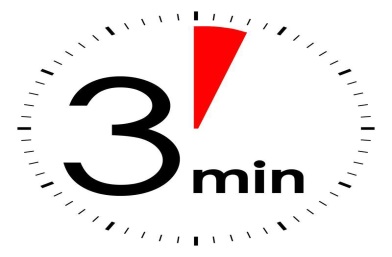 21
دقائق
13
المعلمة مريم خميس الشامسي
أسئلة: مفرد أضلاع من النص – - مرادف سلام
۔
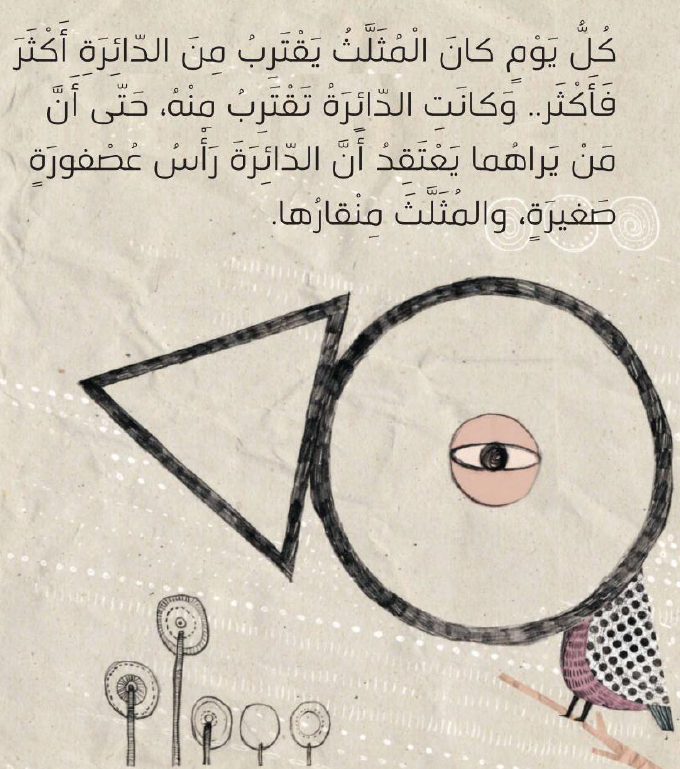 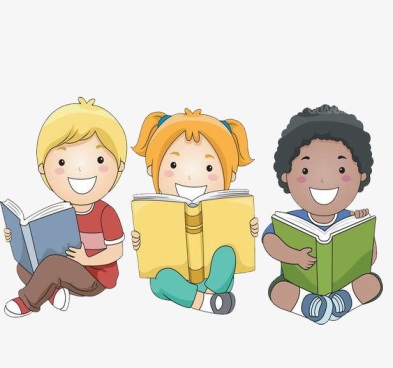 قِراءة جهرية
رقم الطالب
17
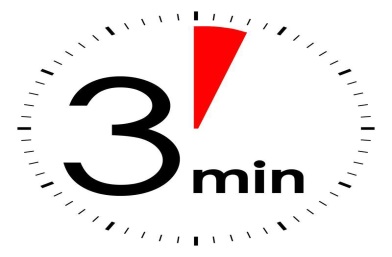 دقائق
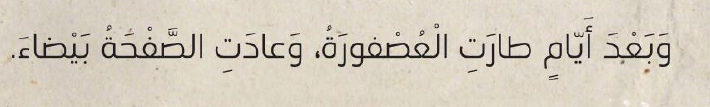 المعلمة مريم خميس الشامسي
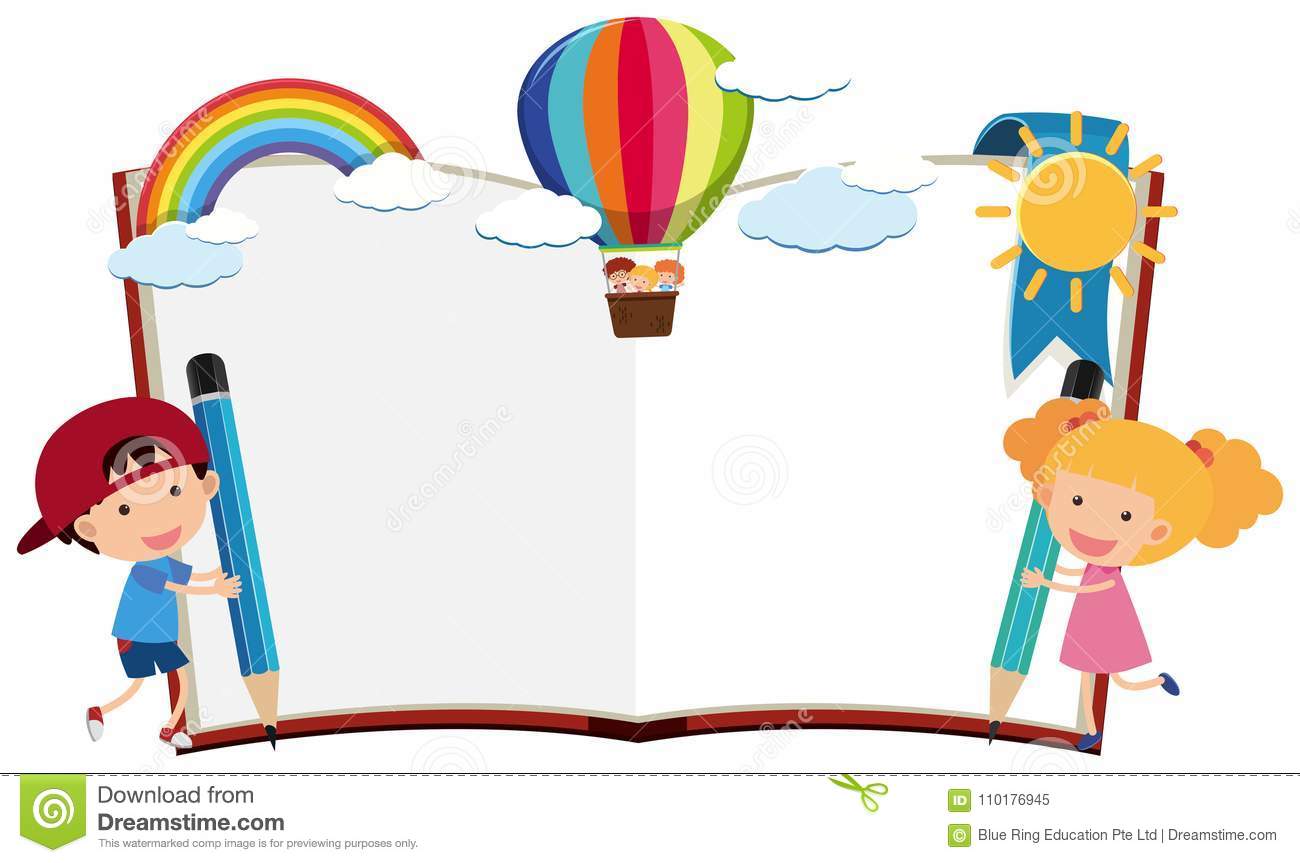 النَّشاط الْخِتامي
نَشاط (قصَّة الْمُثلَّث والْدائِرة)
في مَوْقَع التَّعلم الذَّكي
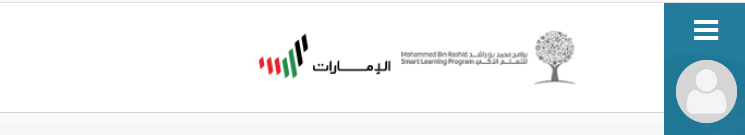